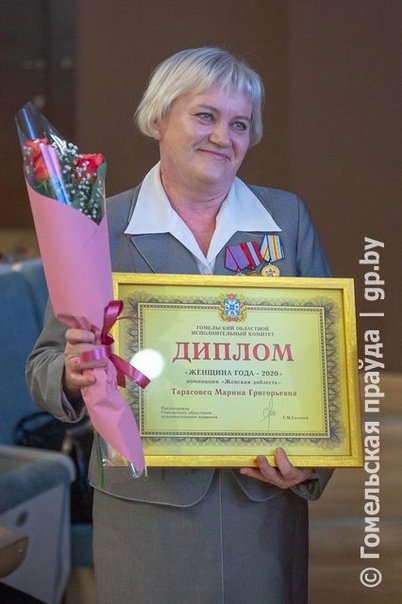 История женщины года
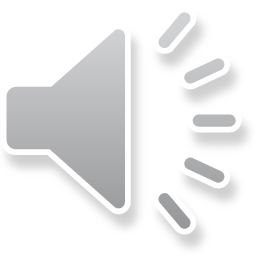 Тарасовец 
Марина Григорьевна
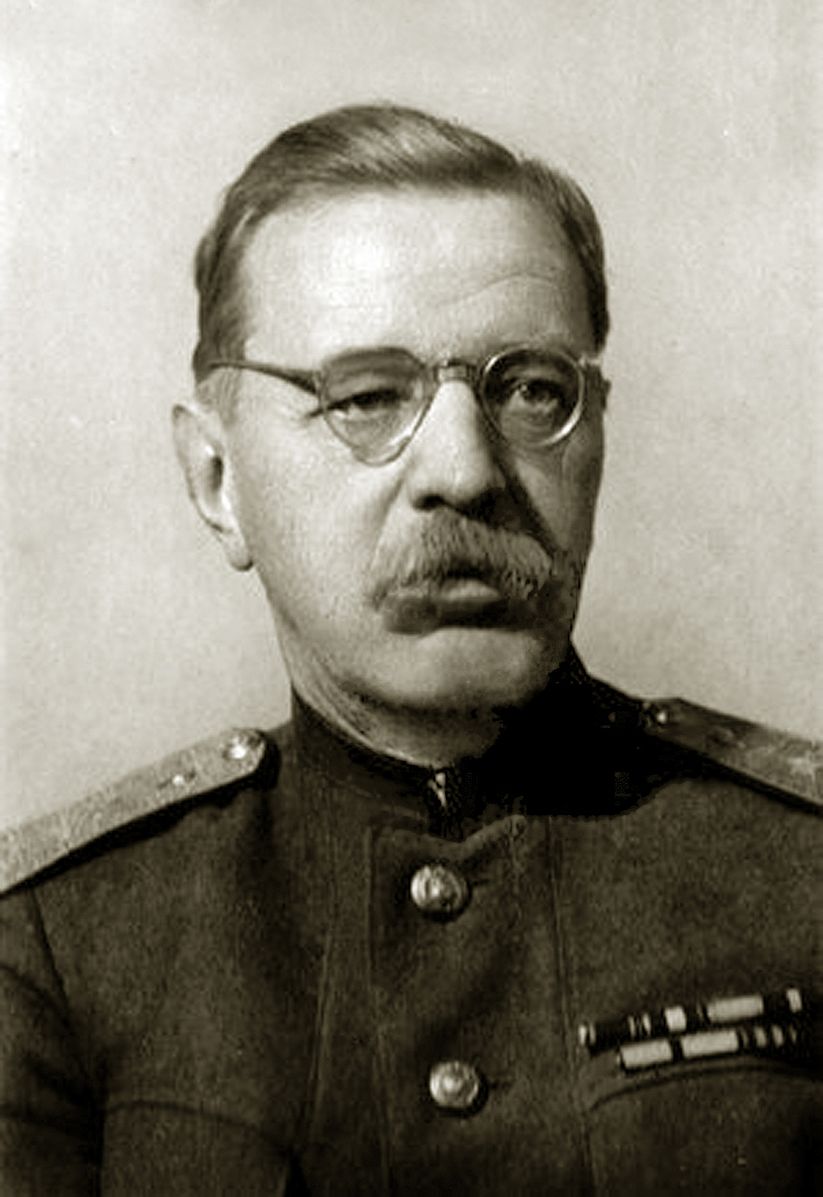 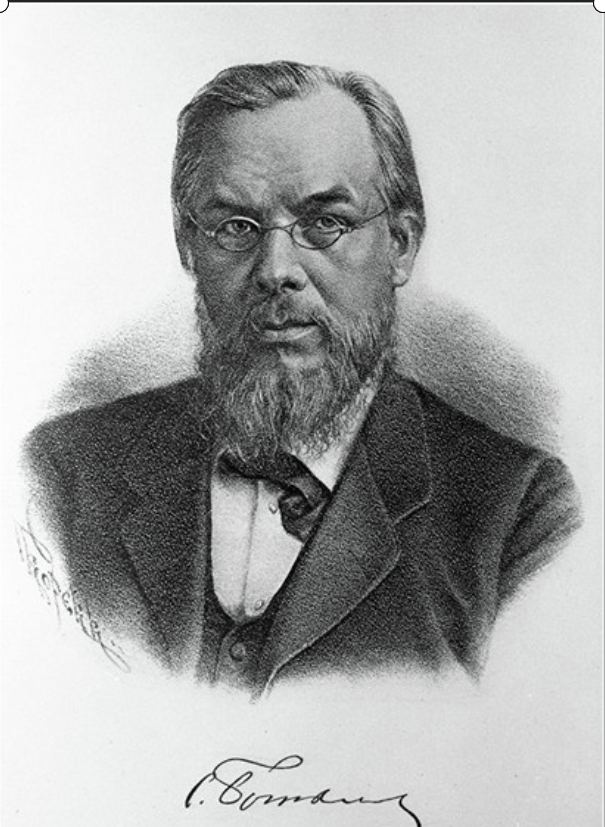 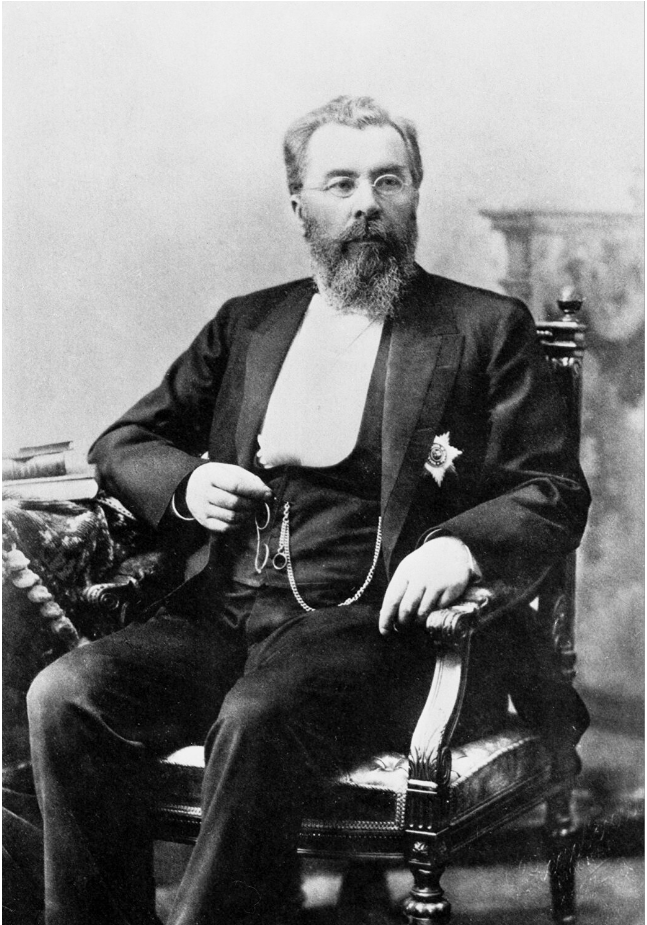 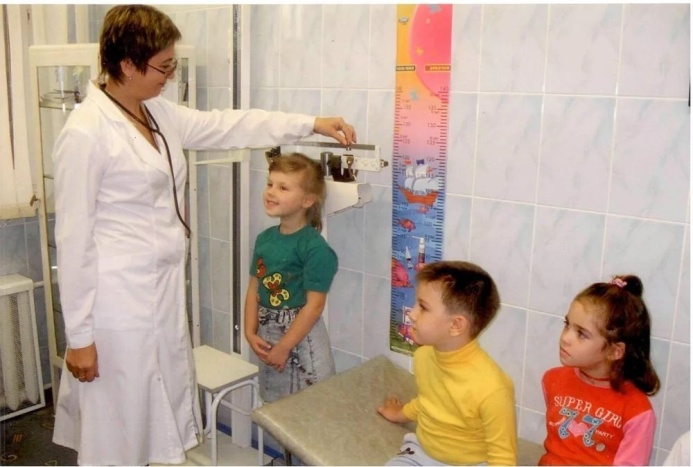 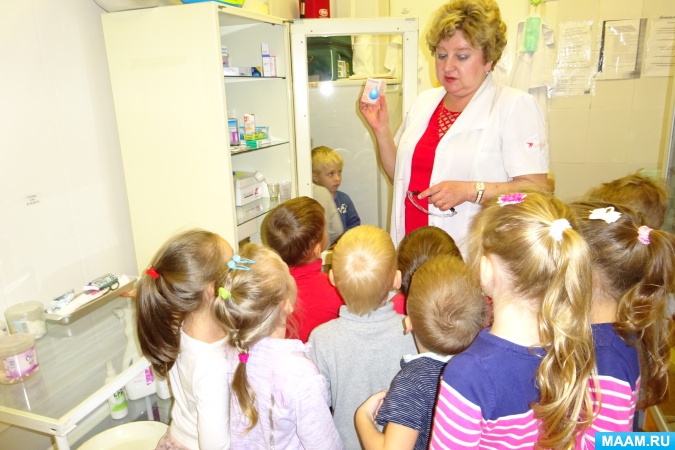 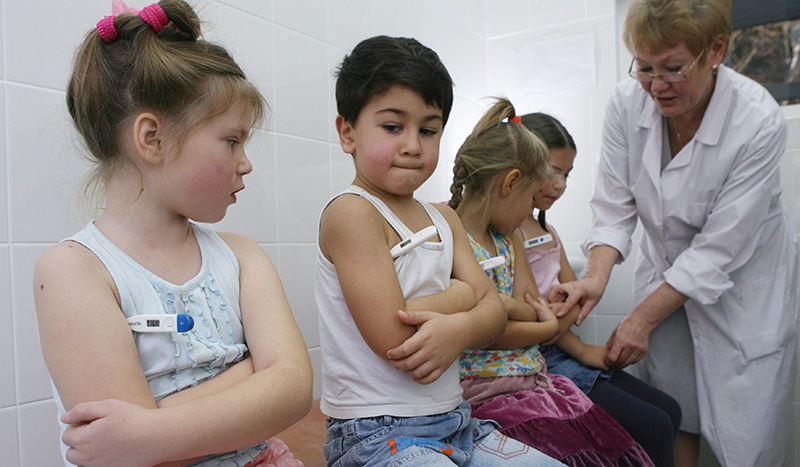 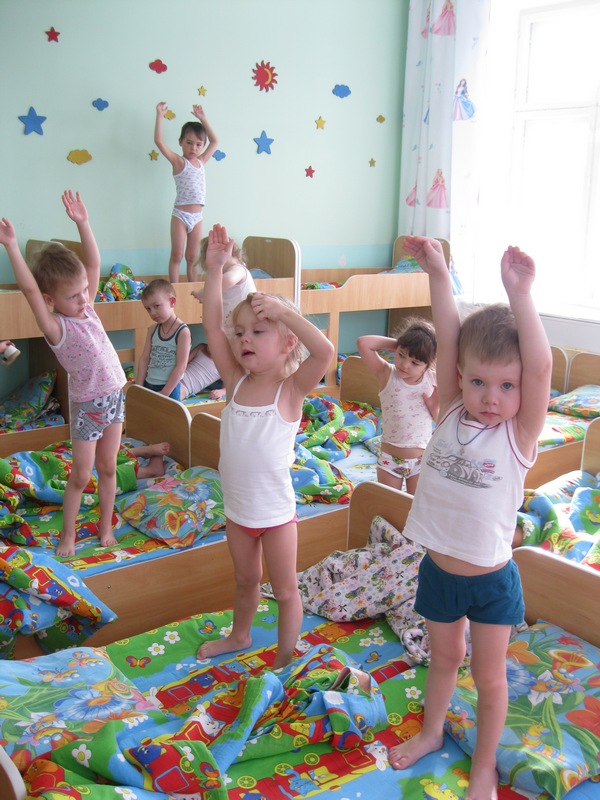 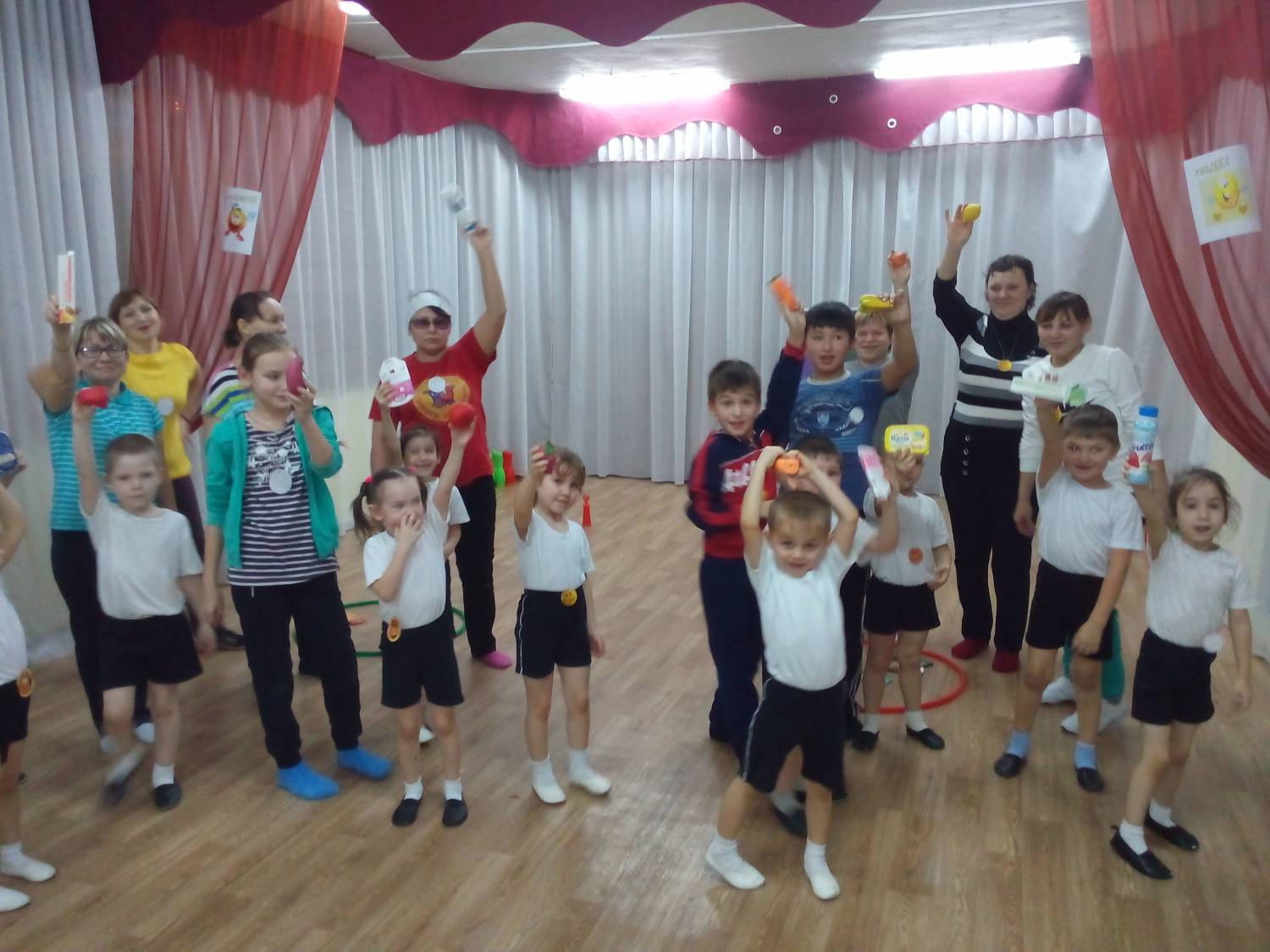 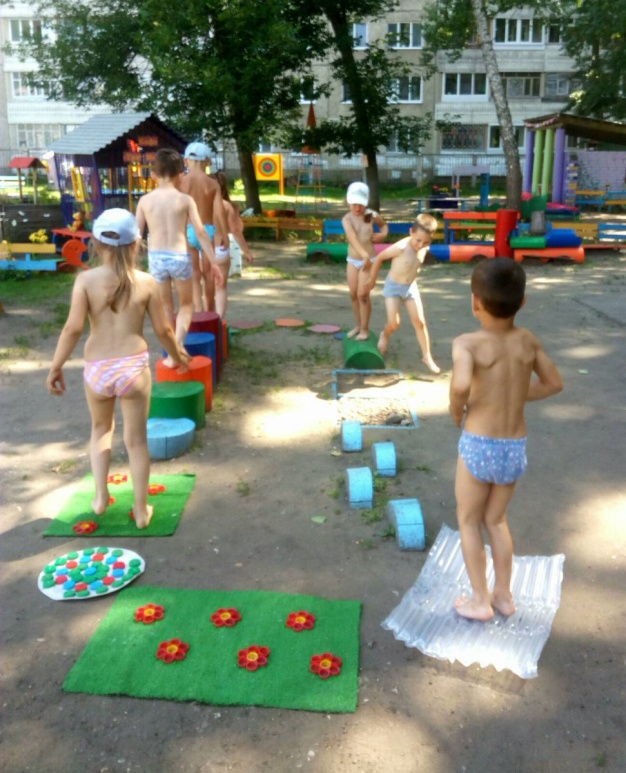 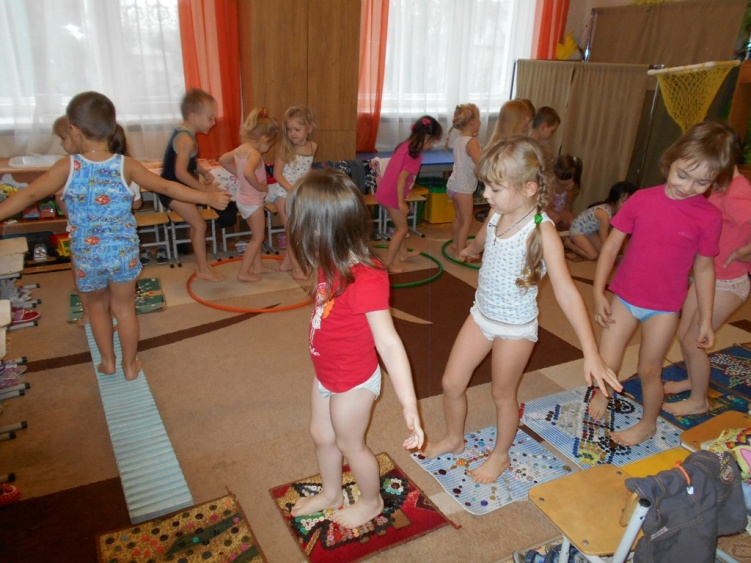 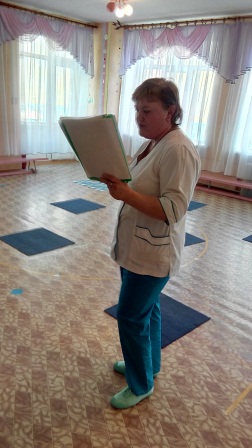 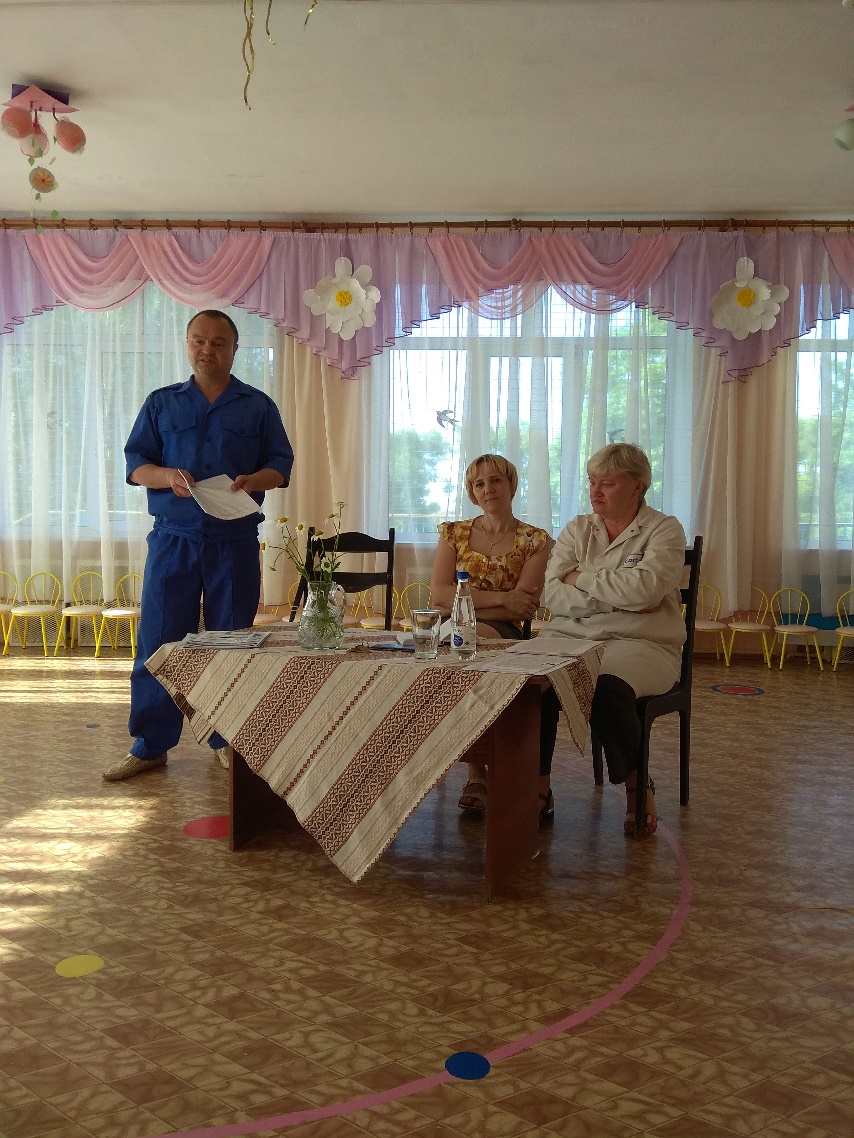 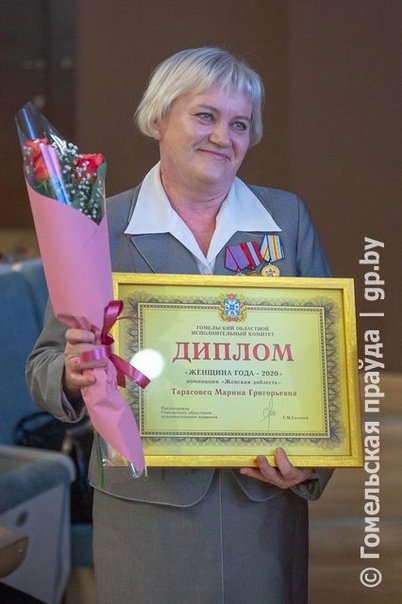 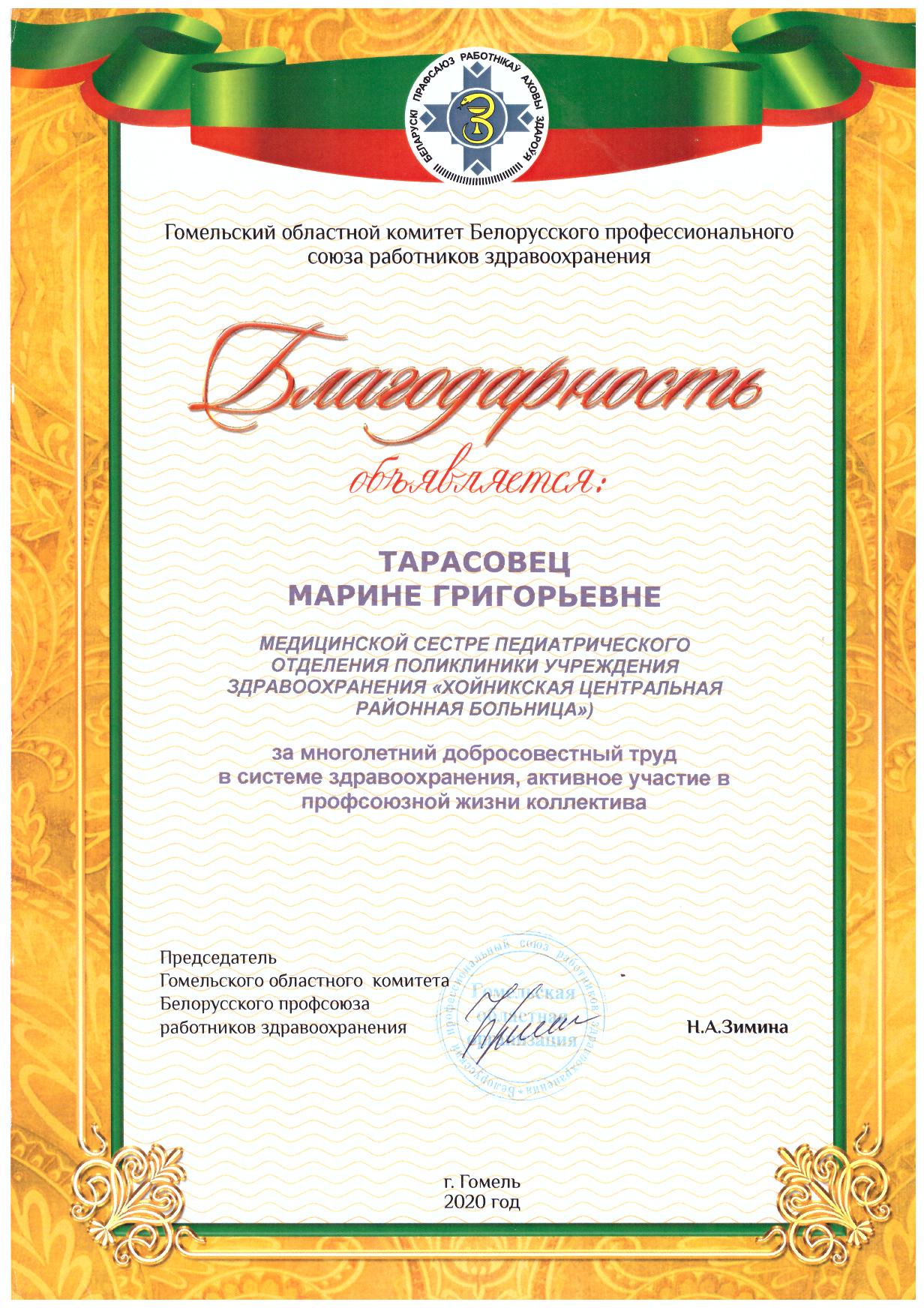 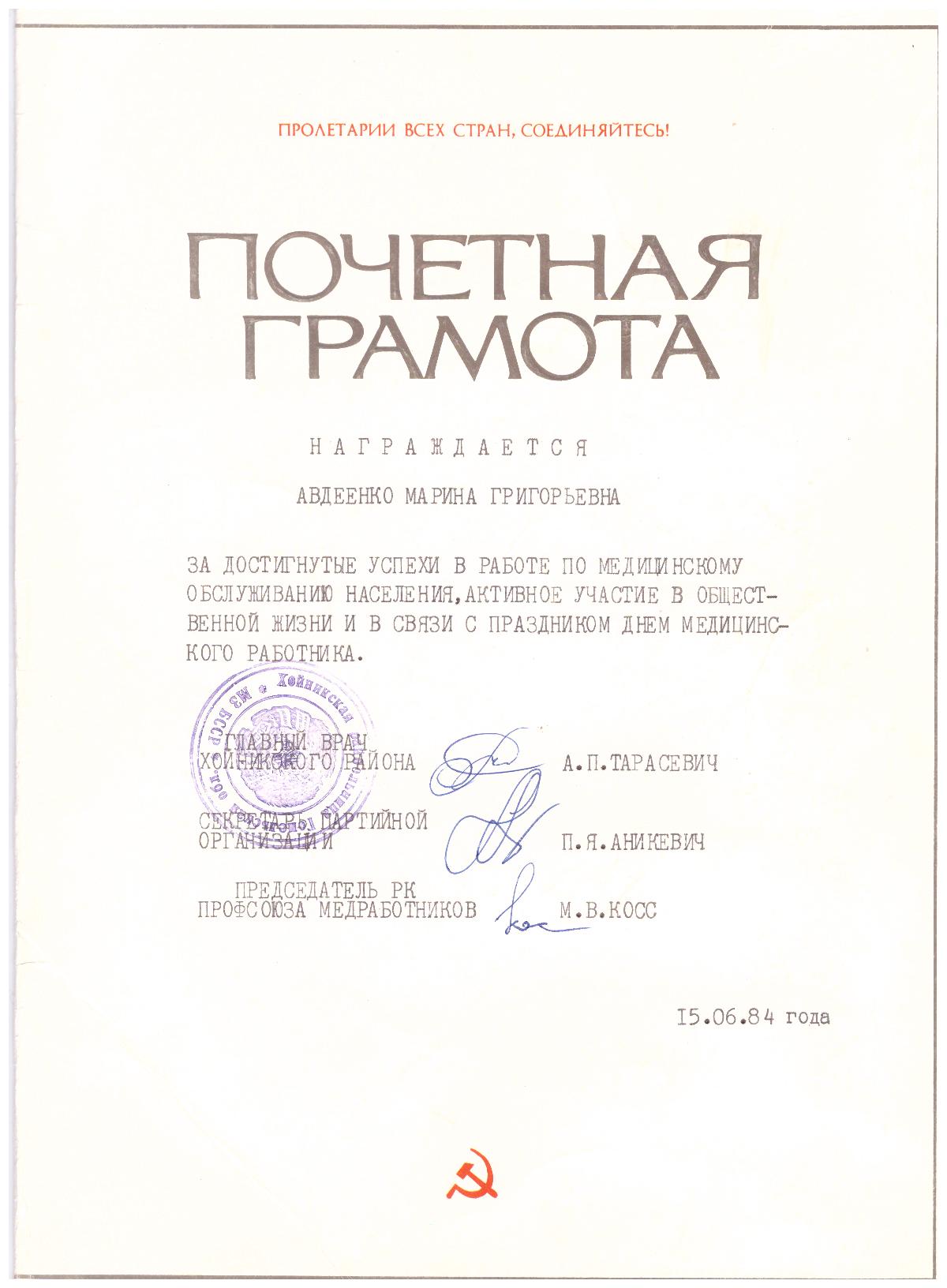